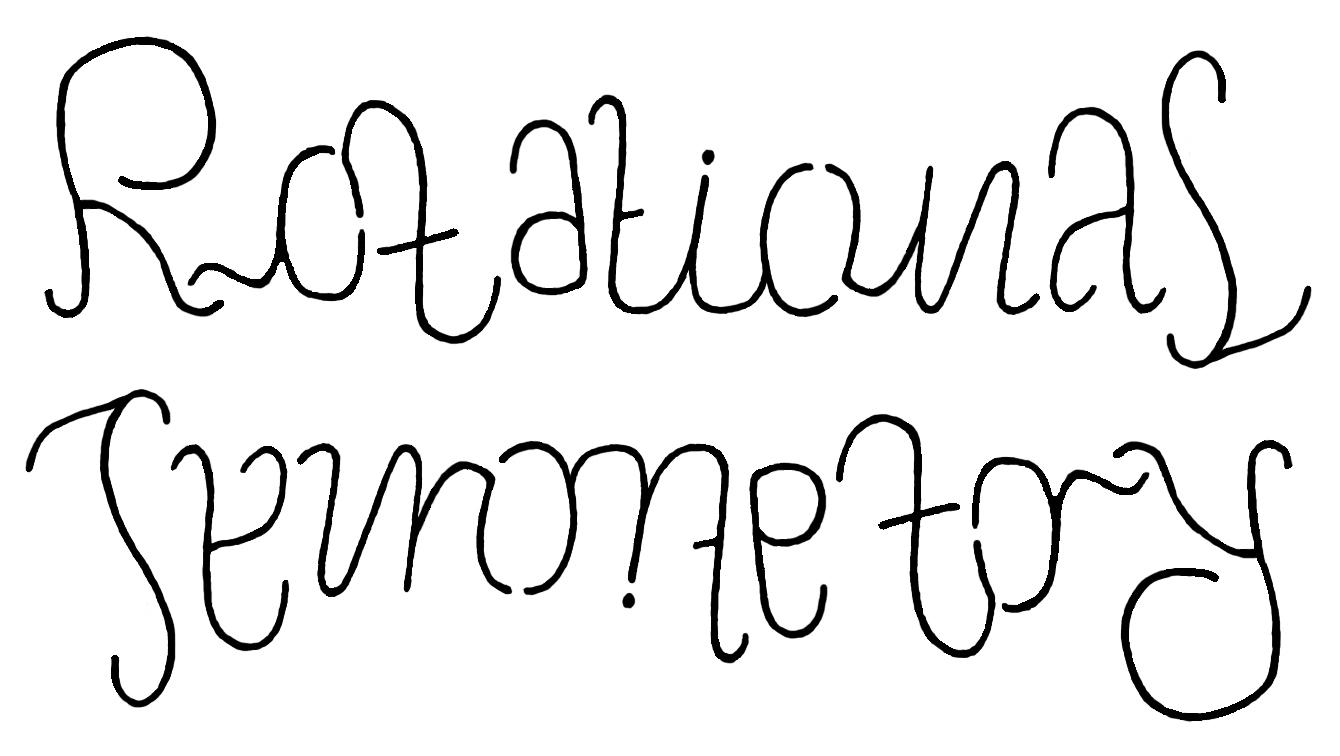 A shape has Rotational Symmetry when it still looks the same after a rotation (of less than one full turn).

This image can be rotated to three different positions and each look the same. It has Rotational Symmetry of Order 4.
Color and Rotations
The Yin-yang symbol here is to show you that colors used in an image may play a role. If we ignore the fact that one side is black and the other is white, then this image has 2 rotational symmetry. If we do look at the colors, the symbol does not have rotational symmetry. Some people would say that the yin-yang symbol has 2-fold rotational symmetry, but has no color rotational symmetry. In our discussions of patterns and their symmetry we tend to ignore the colors used.
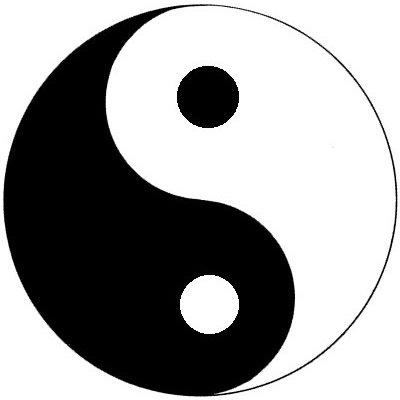 Rotational Degrees
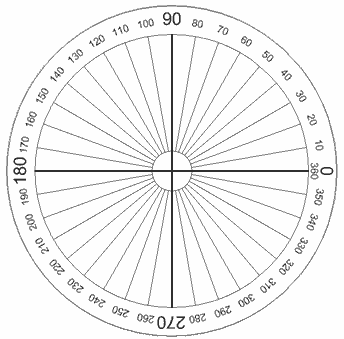 Full Circle Degrees
 

The Full Circle

A Full Circle is 360°

Half a circle is 180°
(called a Straight Angle)

Quarter of a circle is 90°
(called a Right Angle)
Real World Examples
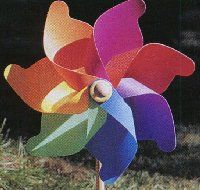 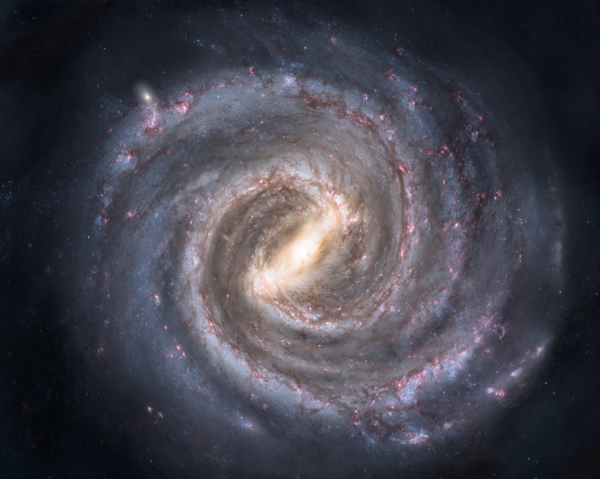 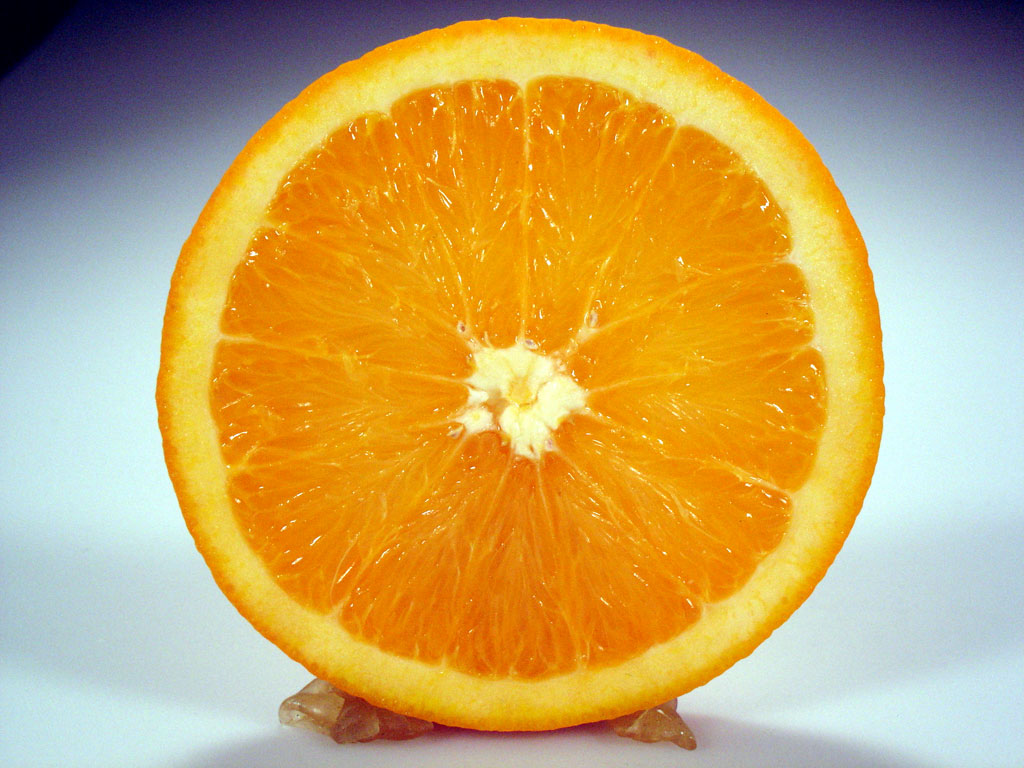 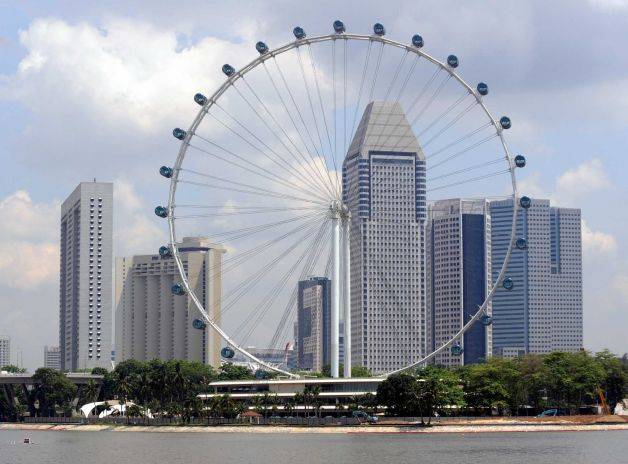